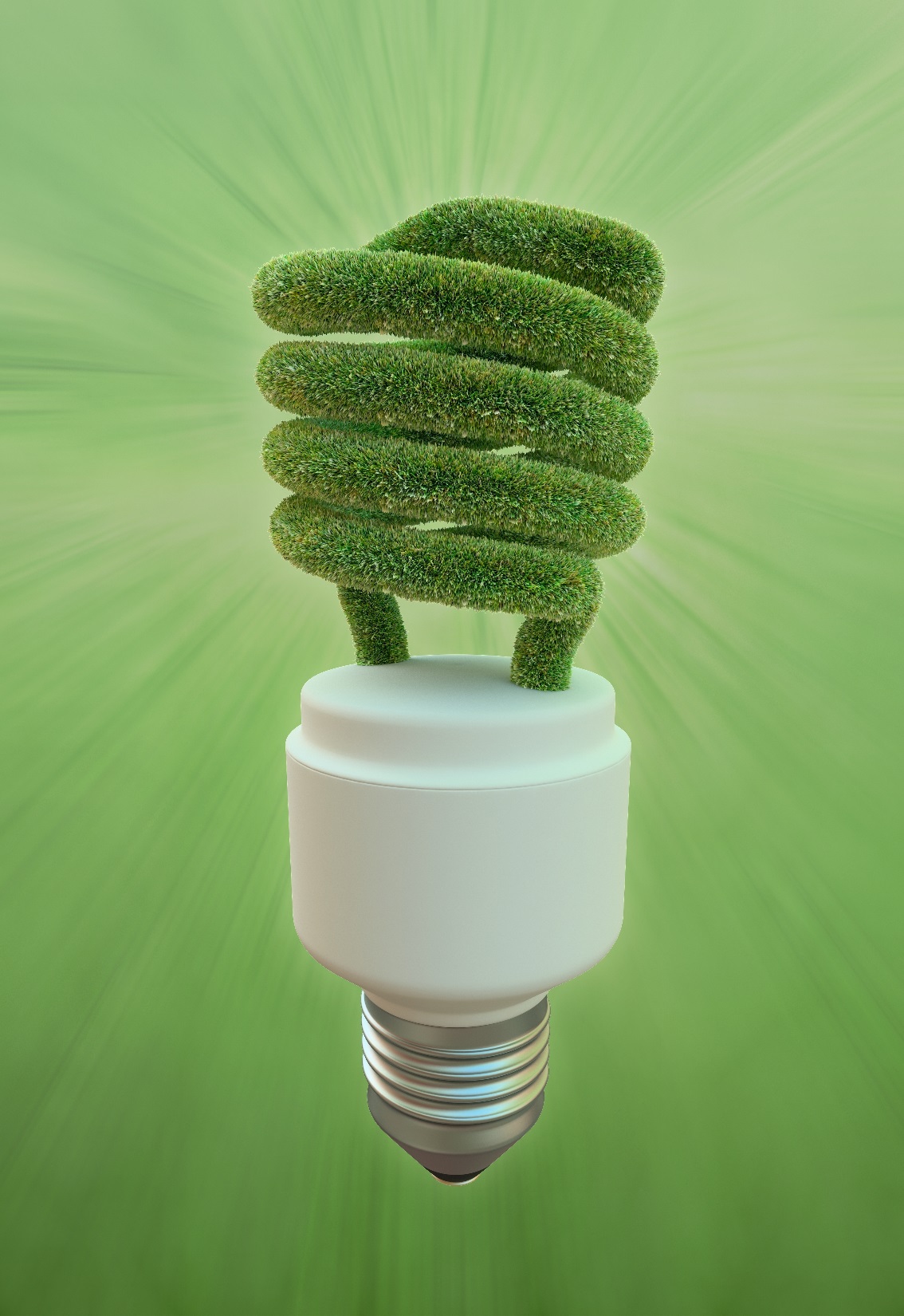 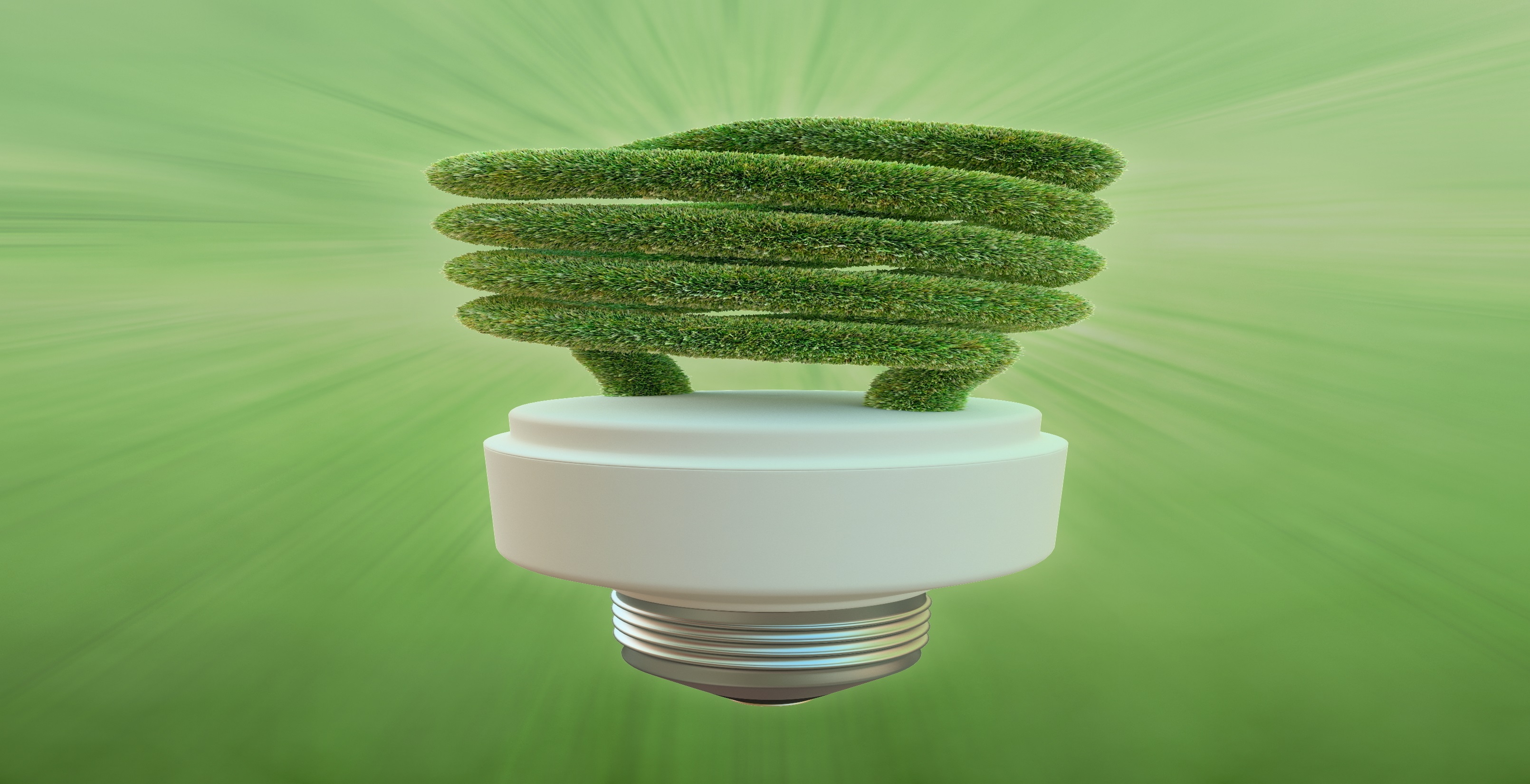 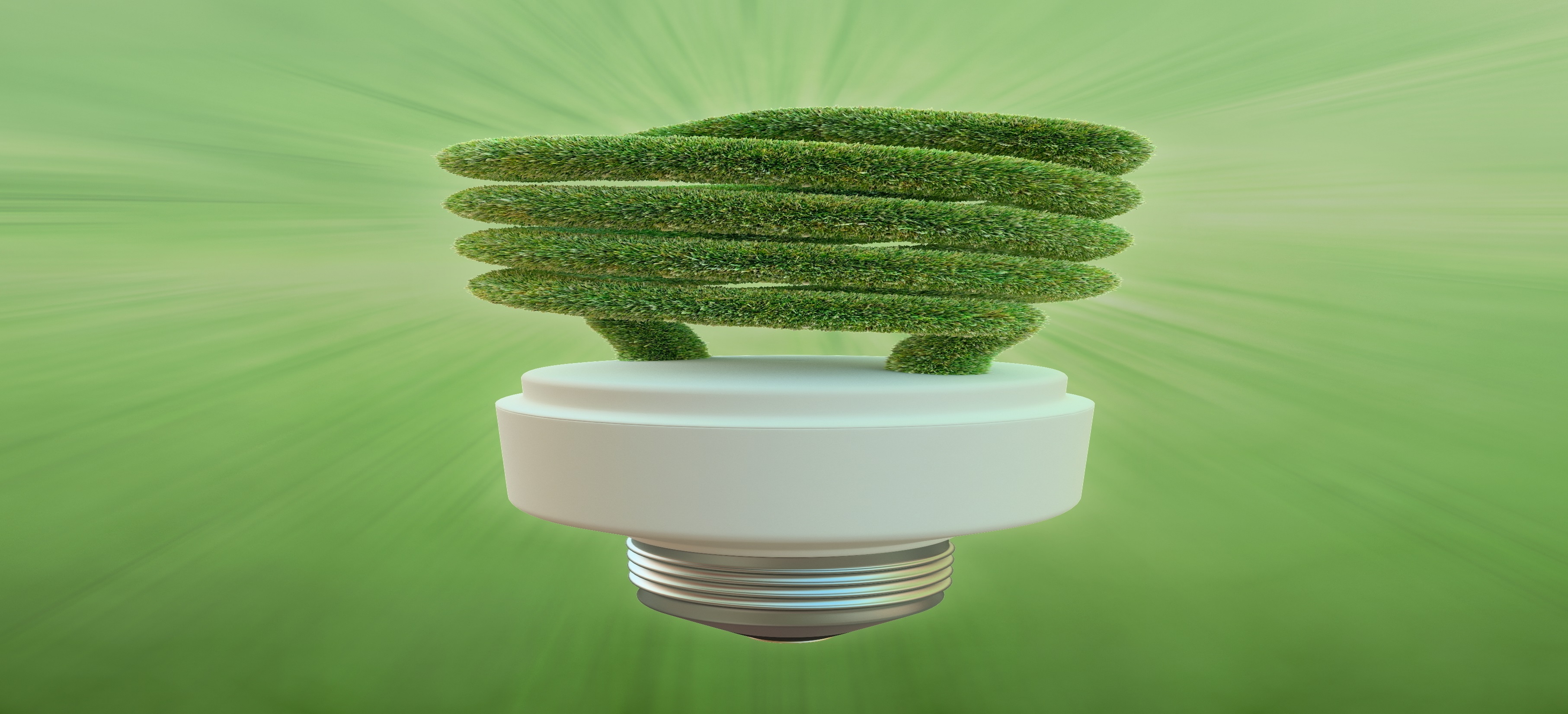 Програмна мета:Створення «Центру енергії майбутнього»
https://bit.ly/2KpupEv
Центр енергії майбутнього -
це дослідницький інформаційно-консультативний центр з енергоефективності та впровадження відновлюваних джерел енергії
Основними цілями Центру є:
сприяння зниженню показника енергоємності України до рівня середнього значення для Європейського Союзу (зниження в 3,8 рази) 

впровадження енергетичних інновацій для досягнення енергетичної незалежності України.
4
Допомога інноваторам та розробникам
1
Просвітництво
2
Наукові дослідження
3
5
Консультації
Залучення інвесторів
Завдання Центру енергії майбутнього:
Центр здійснюватиме діяльність 3 способами:
Офлайн (створення хабу в Вінниці: зали для проведення заходів, коворкінговий простір, FAB Lab, експертний центр, бізнес-інкубатор)
Онлайн (платформа: онлайн енергоконсультант, краудфандинговий, краудсорсинговий та інвестиційний  майданчики, проведення вебінарів, інформування про впровадження енергоефективних технологій та відновлюваних джерел енергії).    
Мобільна (проведення виїзних заходів: семінарів, тренінгів, виставок, форумів, кемпів тощо)
Цільова аудиторія проекту:
Науковці, інноватори, розробники
Підприємства, МСП, бізнес
Бюджетні установи
ОСББ та ОСМ 
Влада та органи місцевого самоврядування
Приватні домогосподарства
Інвестори
Кожен УКРАЇНЕЦЬ
Шляхи реалізації проекту:
отримання грантів;
залучення приватних інвесторів;
надання консалтингових послуг;
благодійних внесків;
підтримка зі сторони держави;
надходжень від участі в проектах та впроваджень новітніх розробок й технологій;
Перемога в телепроекті «Нові лідери»
Терміни реалізації Програмної мети
1-й етап (6 місяців):
- пошук коштів для відкриття центру;
- пошук приміщення для  центру;
- розробка та створення сайту;
- набір фахівців в команду «Центру енергії майбутнього»
 
2-й етап (3-9 місяців):
закупівля обладнання для центру;
- відкриття центру;
 
3-й етап:
 - початок роботи центру згідно його мети та основних  напрямків діяльності.
Звернення до Українців:
Запрошую всіх небайдужих приєднатись до моєї команди для реалізації програмної мети зі створення «Центру енергії майбутнього». Вірю, що  в нас вистачить сили та енергії для побудови кращого майбутнього.
                                             З повагою,
                                                           Олександр Жамба